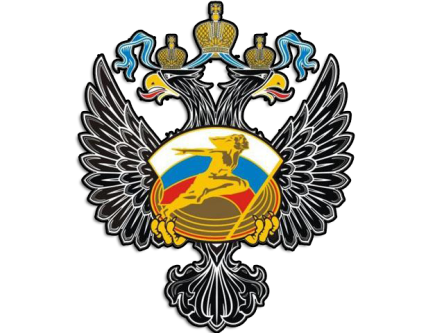 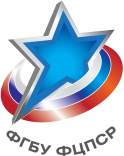 Разработка и реализация 
программ спортивной подготовки на основе федеральных стандартов спортивной подготовки
 по видам спорта
Программы спортивной подготовки
Федеральный закон от 4 декабря 2007 года № 329-ФЗ «О физической культуре и спорте в Российской Федерации»
Приказ от 30 октября 2015 года № 999 «Об утверждении требований к обеспечению подготовки спортивного резерва для спортивных сборных команд Российской Федерации»
Федеральные стандарты спортивной подготовки по видам спорта
Приказ от 16 августа 2013 года № 645 «Об утверждении Порядка приема лиц в физкультурно-спортивные организации, созданные Российской Федерацией и осуществляющие спортивную подготовку»
Приказ от 30 августа 2013 года № 636 «Об утверждении порядка осуществления контроля за соблюдением организациями, осуществляющими спортивную подготовку, федеральных стандартов спортивной подготовки»
Методические рекомендации по организации спортивной подготовки в Российской Федерации от 12 мая 2014 года № ВМ-04-10/2554
2
Спортивная подготовка в организации осуществляется в соответствии с программой спортивной подготовки по виду спорта, разработанной на основании требований федеральных стандартов спортивной подготовки.
совокупность минимальных требований к спортивной подготовке по видам спорта (за исключением военно-прикладных, служебно-прикладных видов спорта, а также национальных видов спорта, развитие которых не осуществляется соответствующей общероссийской спортивной федерацией), разработанных и утвержденных в соответствии с настоящим Федеральным законом и обязательных для организаций, осуществляющих спортивную подготовку.
ФЕДЕРАЛЬНЫЕ СТАНДАРТЫ СПОРТИВНОЙ ПОДГОТОВКИ
ПРЕДНАЗНАЧЕНЫ ДЛЯ ОБЕСПЕЧЕНИЯ
единства основных требований к спортивной подготовке на всей территории Российской Федерации
планомерности осуществления спортивной подготовки на всей территории Российской Федерации
подготовки спортсменов высокого класса для спортивных сборных команд, в том числе спортивных сборных команд Российской Федерации
Структура требованийфедерального стандарта спортивной подготовки
Требования к структуре и содержанию программ спортивной подготовки, в том числе к освоению их теоретических и практических разделов применительно к каждому этапу спортивной подготовки.
Нормативы физической подготовки и иные спортивные нормативы с учетом возраста, пола лиц, проходящих спортивную подготовку, особенностей вида спорта (спортивных дисциплин).
Требования к участию лиц, проходящих спортивную подготовку, и лиц, ее осуществляющих, в спортивных соревнованиях, предусмотренных в соответствии с реализуемой программой спортивной подготовки.
Требования к результатам реализации программ спортивной подготовки на каждом из этапов программ спортивной подготовки.
Особенности осуществления спортивной подготовки по отдельным спортивным дисциплинам по виду спорта.
Требования к условиям реализации программ спортивной подготовки, в том числе кадрам, материально-технической базе и инфраструктуре организаций, осуществляющих спортивную подготовку, и иным условиям
Приложения к федеральному стандарту спортивной подготовки
1. Продолжительность этапов спортивной подготовки, минимальный возраст лиц для зачисления на этапы спортивной подготовки и минимальное количество лиц, проходящих спортивную подготовку в группах на этапах спортивной подготовки по виду спорта.
2. Соотношение объемов тренировочного процесса по видам подготовки на этапах спортивной подготовки по виду спорта.
3. Планируемые показатели соревновательной деятельности по виду спорта.
4. Влияние физических качеств и телосложения на результативность по виду спорта.
5.-8. Нормативы общей и специальной физической подготовки для зачисления в группы спортивной подготовки на этапах спортивной подготовки (НП, ТГ (СС), ССМ, ВСМ).
9. Нормативы максимального объема тренировочной нагрузки (в астрономических часах).
10. Перечень тренировочных сборов.
11. Оборудование и инвентарь, необходимые для прохождения спортивной подготовки.
12. Обеспечение спортивной экипировкой.
Определение особенностей режима действия федеральных стандартов спортивной подготовки и программ спортивной подготовки
Определение особенностей режима действия федеральных стандартов спортивной подготовки и программ спортивной подготовки
Определение особенностей режима действия федеральных стандартов спортивной подготовки и программ спортивной подготовки
Программы спортивной подготовки
Направлены на высшие достижения (достижение результата через программно-целевой характер деятельности) и на непрерывность процесса подготовки (организацию многолетнего, круглогодичного и этапного процесса подготовки спортсмена


Требования, которые предъявляются к структуре и содержанию программ спортивной подготовки, содержатся в Федеральных стандартах спортивной подготовки.
Спортивная подготовка носит комплексный характер и осуществляется в формах:
групповые и индивидуальные тренировочные и теоретические занятия; 
работа по индивидуальным планам;
тренировочные сборы; 
участие в спортивных соревнованиях и мероприятиях; 
инструкторская и судейская практика; 
медико-восстановительные мероприятия; 
тестирование и контроль;
система спортивного отбора и спортивной ориентации
Тестирование и контроль
Система контроля и зачетные требования программы должны включать:
конкретизацию критериев подготовки спортсменов на каждом этапе спортивной подготовки, с учетом возраста и влияния физических качеств и телосложения на результативность в виде спорта
требования к результатам реализации программы на каждом этапе спортивной подготовки, выполнение которых дает основание для перевода спортсмена на следующий этап спортивной подготовки
виды контроля теоретической, общей физической, специальной физической, технической, тактической, психологической, интегральной, соревновательной подготовки, комплекс контрольных испытаний и контрольно-переводные нормативы по годам и этапам подготовки, сроки проведения контроля
комплексы контрольных упражнений для оценки овладения видами подготовки спортсменов, методические указания по организации тестирования, методам и организации медико-биологического обследования
Система спортивного отбора и спортивной ориентации заключается в целевом поиске и подборе перспективных спортсменов для достижения высоких спортивных результатов
Система отбора включает в себя следующие мероприятия
отбор перспективных спортсменов для комплектования групп спортивной подготовки по видам спорта
массовый просмотр и тестирование лиц с целью ориентирования их на занятия спортом
просмотр и отбор перспективных спортсменов на тренировочных мероприятиях (в том числе тренировочных сборах) и спортивных соревнованиях
Требования к результат реализации программы спортивной подготовки на этапе начальной подготовки
формирование устойчивого интереса к занятиям спортом;  
формирование широкого круга двигательных умений и навыков; 
освоение основ техники по виду спорта; 
всестороннее гармоничное развитие физических качеств; 
укрепление здоровья спортсменов;  
отбор перспективных  юных спортсменов для дальнейших  занятий  по  виду спорта.
Требования к результат реализации программы спортивной подготовки на тренировочном этапе
повышение  уровня  общей  и  специальной  физической,  технической, тактической и психологической подготовки; 
приобретение  опыта  и  достижение  стабильности  выступления  на официальных спортивных соревнованиях по виду спорта; 
формирование спортивной мотивации; 
укрепление здоровья спортсменов.
Программы спортивной подготовки
Требования к результат реализации программы спортивной подготовки на этапе совершенствования спортивного мастерства
повышение функциональных возможностей организма спортсменов;  
совершенствование  общих  и  специальных  физических  качеств,  технической, тактической и психологической подготовки;  
стабильность  демонстрации  высоких  спортивных  результатов  на региональных и всероссийских официальных спортивных соревнованиях; 
поддержание высокого уровня спортивной мотивации; 
сохранение здоровья спортсменов.
Программы спортивной подготовки
Требования к результат реализации программы спортивной подготовки на этапе высшего спортивного мастерства
достижение  результатов  уровня  спортивных  сборных  команд Российской Федерации; 
повышение  стабильности  демонстрации  высоких  спортивных  результатов  во всероссийских и международных официальных спортивных соревнованиях.
Оценка соответствия спортивной подготовки требованиям ФССП осуществляется в отношении:
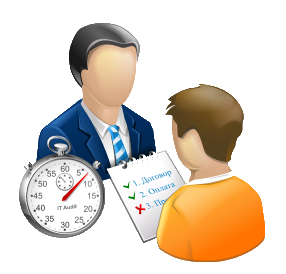 структуры и содержания программ
особенностей осуществления спортивной подготовки
участия спортсменов в спортивных соревнованиях
условий реализации программ
выполнения нормативов ОФП и СФП
результата реализации программ на каждом из этапов
Дополнительное образованиепредпрофессиональные программы
направлены на отбор одаренных детей, создание условий для их физического воспитания и физического развития, получение ими начальных знаний, умений, навыков в области физической культуры и спорта (в том числе избранного вида спорта) и подготовку к освоению этапов спортивной подготовки
(ст. 84 Федерального закона от 29 декабря 2012 г. № 273-ФЗ «Об образовании в Российской Федерации»)




Обеспечение финансирования деятельности по реализации данных программ осуществляется с раздела 0700 «Образование» классификации расходов бюджетов, в соответствии с услугами и работами, отраженными в Базовом перечне Минобра России
Спортивная подготовка программы спортивной подготовки
направлены на подготовку спортивного резерва на основе единства основных требований к спортивной подготовке на всей территории Российской Федерации, планомерности осуществления спортивной подготовки на всей территории Российской Федерации и подготовки спортсменов высокого класса для спортивных сборных команд, в том числе спортивных сборных команд Российской Федерации
(ч. 10 ст. 2 Федерального закона от 4 декабря 2007 г. № 329-ФЗ «О физической культуре и спорте в Российской Федерации»)



Обеспечение финансирования деятельности по реализации данных программ осуществляется с раздела 1100 «Физическая культура и спорт» классификации расходов бюджетов, в соответствии с услугами и работами, отраженными в Базовом перечне Минспорта России
ОСНОВНЫЕ КРИТЕРИИ ДЛЯ РЕАЛИЗАЦИИ
предпрофессиональные программы

комплектование по группам видов спорта (не по отдельному виду спорта)
преподавание по предметным областям
реализация этапов начальной подготовки и тренировочного
наличие специализированных кабинетов, оборудованных всем необходимым для преподавания предметных областей по каждой группе видов спорта
программы 
спортивной подготовки

реализация тренировочного этапа
реализация этапов совершенствования спортивного мастерства и высшего спортивного мастерства
наличие спортсменов, зачисленных (или являющихся кандидатами) в составы спортивных сборных команд Российской Федерации, субъекта Российской Федерации за последние 4 года
наличие спортивных результатов в официальных спортивных соревнованиях уровня РФ и (или) международного уровня за последние 4 года
24